CMSC 28100Introduction to Complexity TheorySpring 2024Instructor: William Hoza
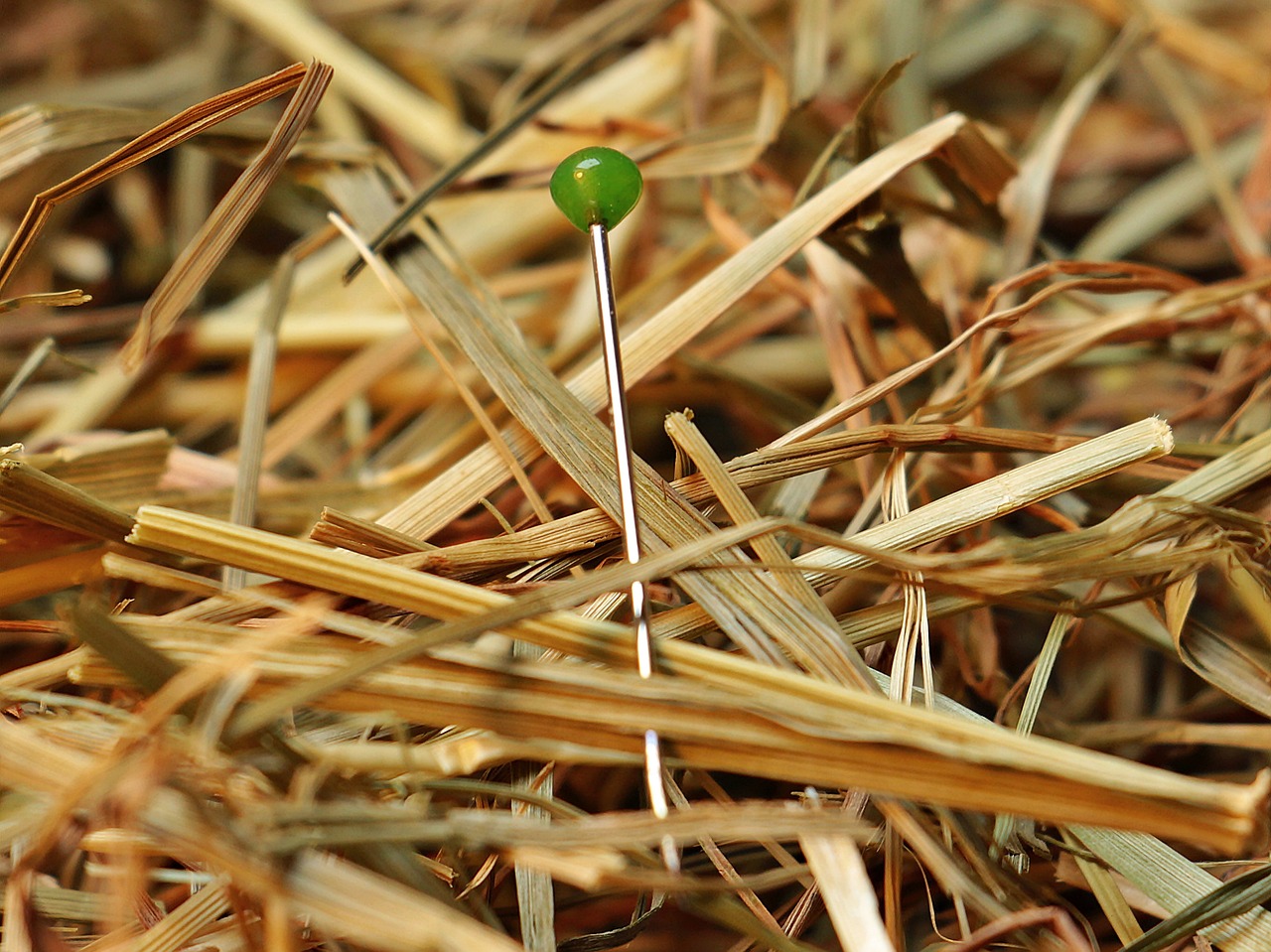 1
Asymptotic analysis
2
3
4
5
Summary of asymptotic notation
6
7
Exponential vs. polynomial
8
Exponential vs. polynomial
9
Which problemscan be solvedthrough computation?
10
11
12
Example: Primality testing
13
Example: Decompositions into squares
14
Decomposing into squares in polynomial time
15
Decomposing into squares in polynomial time
A: True
B: False
D: It’s not well-defined
Respond at PollEv.com/whoza or text “whoza” to 22333
16
Decomposing into squares in polynomial time
#
F
F
F
F
T
F
T
F
F
F
F
F
F
F
F
1
1
0
1
0
1
0
1
0
0
0
1
1
0
1
0
1
1
0
17
Decomposing into squares in polynomial time
18
Time complexity: Theory vs. practice
19
Time complexity: Theory vs. practice
20
Is the Turing machine model a good model?
Switching between two reasonable models of computation can sometimes make the difference between linear time and quadratic time
Could it ever make the difference between polynomial time and exponential time?
For example, what happens if we use a multi-tape Turing machine instead of a single-tape Turing machine?
21
Multi-tape Turing machines, revisited
22
23
24
25
Note on standards of rigor
Going forward, when we analyze specific algorithms, we will not actually prove that they run in polynomial time… we will just assert it
In each case, one can rigorously prove the time bound by describing a TM implementation and reasoning about the motions of the heads… but this is tedious
Note: We still insist on proofs of correctness, just not efficiency
You should follow this convention on problem set 5 and beyond
Nevertheless, the Turing machine model remains extremely valuable for us, because it tells us what an arbitrary poly-time algorithm looks like!
26